FP10 Föräldramöte
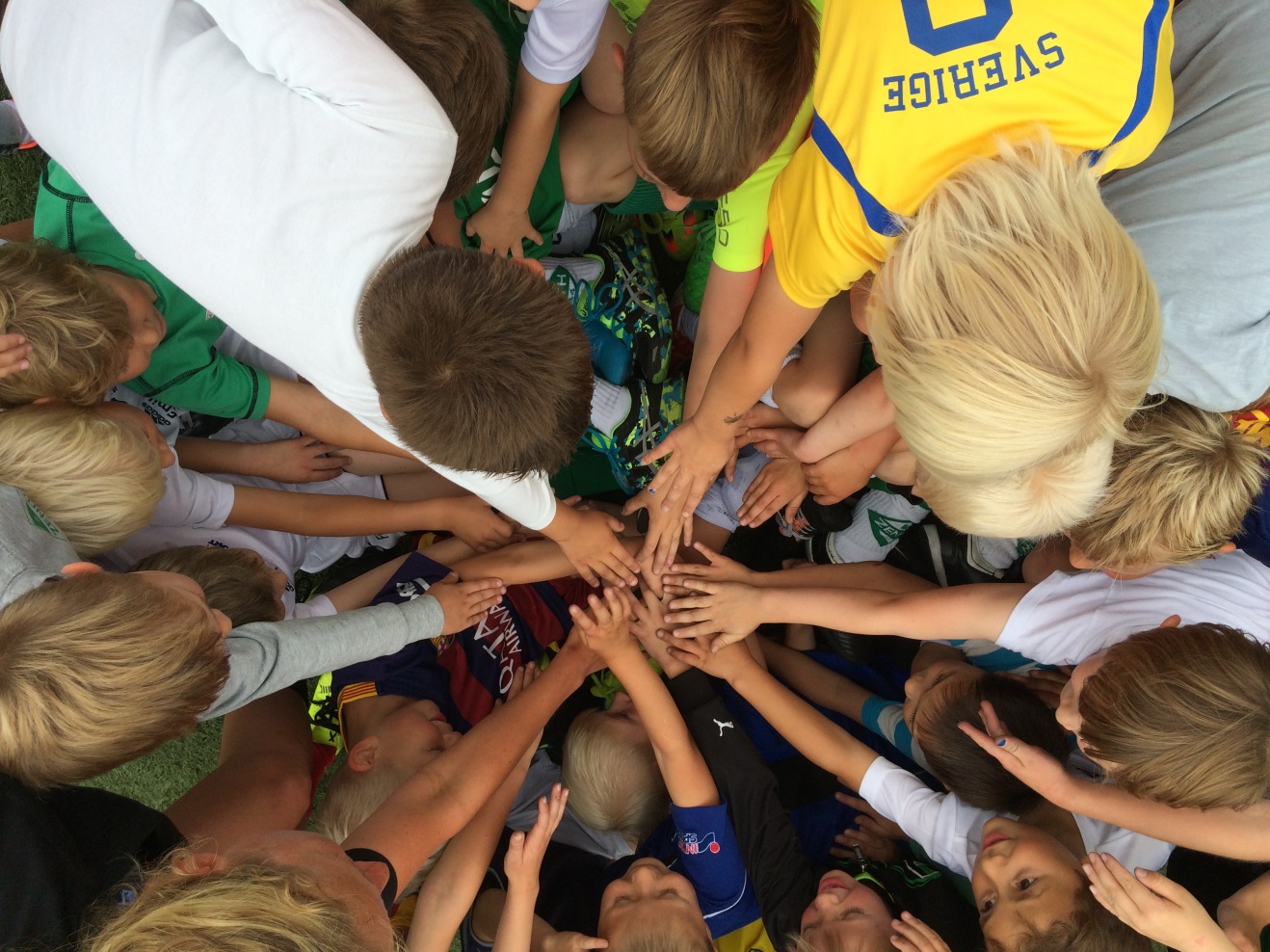 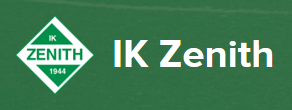 AGENDA
VAD är målet med träningen
HUR 
NÄR och VAR 
VEM gör vad
ÖVRIGT kläder, cuper, pengar
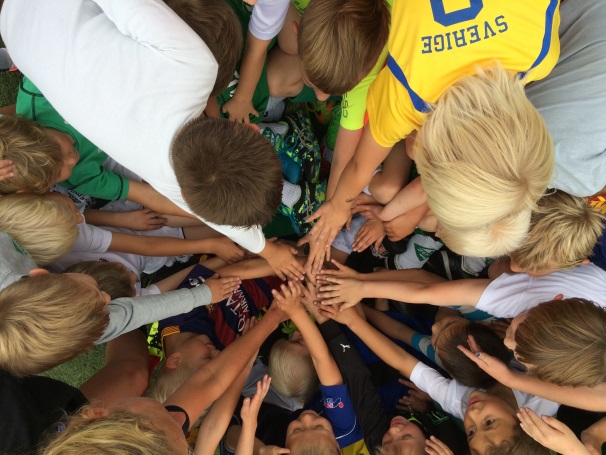 VAD
Vårt mål är att det ska kännas roligt med fotbollsträningen. 
Vi vill att våra barn ska komma i kontakt med fotboll på ett lekfullt sätt, att de ska få öva på bollkontroll, vara del i ett lag och prova på att spela fotbollsmatch.
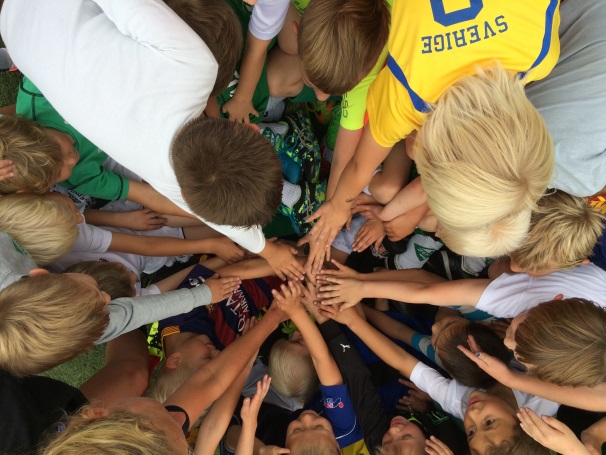 HUR
Killar & Tjejer
1h
Samma träningsupplägg som innan men 
mer fokus på fotboll 
mer tid för match
Aktiva ledare på planen, föräldrar vid sidan om
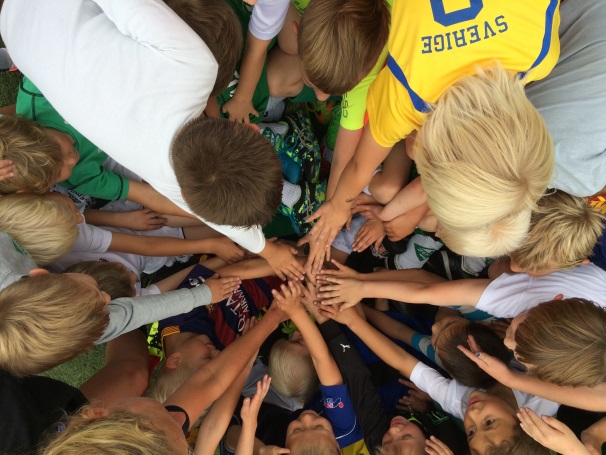 HUR
Positiv stämning i laget
Kamratskap
Ledare väljer
Konflikter
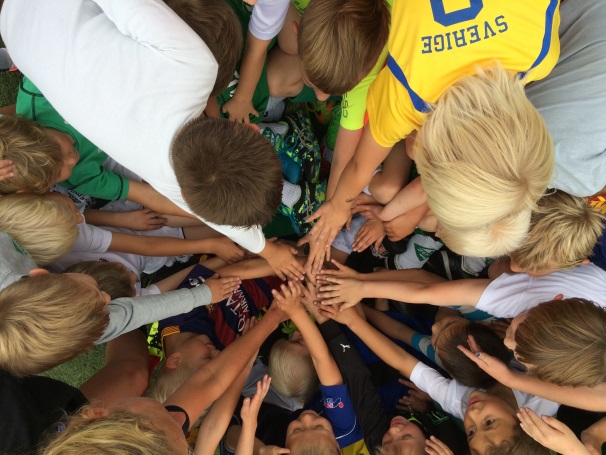 NÄR och VAR
Lördag 10.45-11.45 
Bjurforsplanen
Ledare träffas 10.30

Info finns på Laget.se FP10
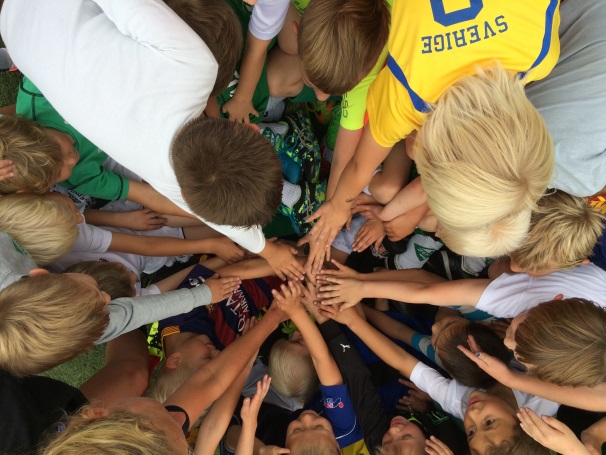 VEM
Ledare

Föräldrarepresentanter
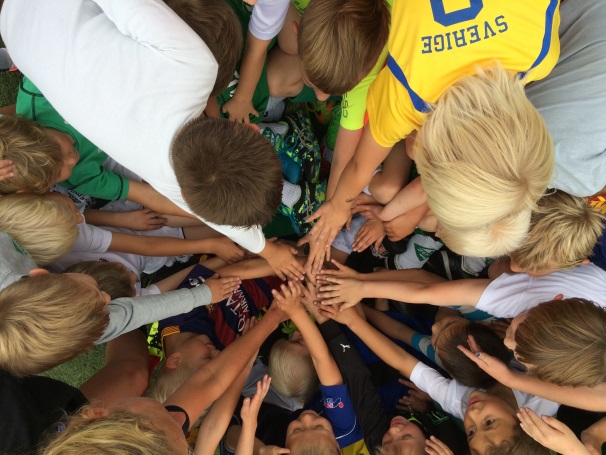 ÖVRIGT
Utrustning märkt
Kläder efter väder
Benskydd
Skor
Vattenflaska
Match mot andra lag/Cup
Pengar
Kaffe på träning
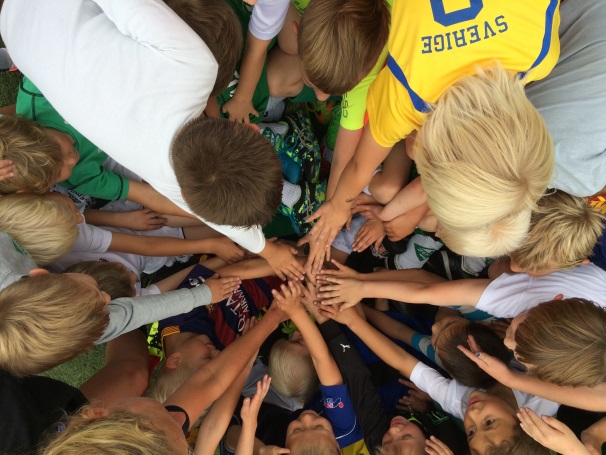